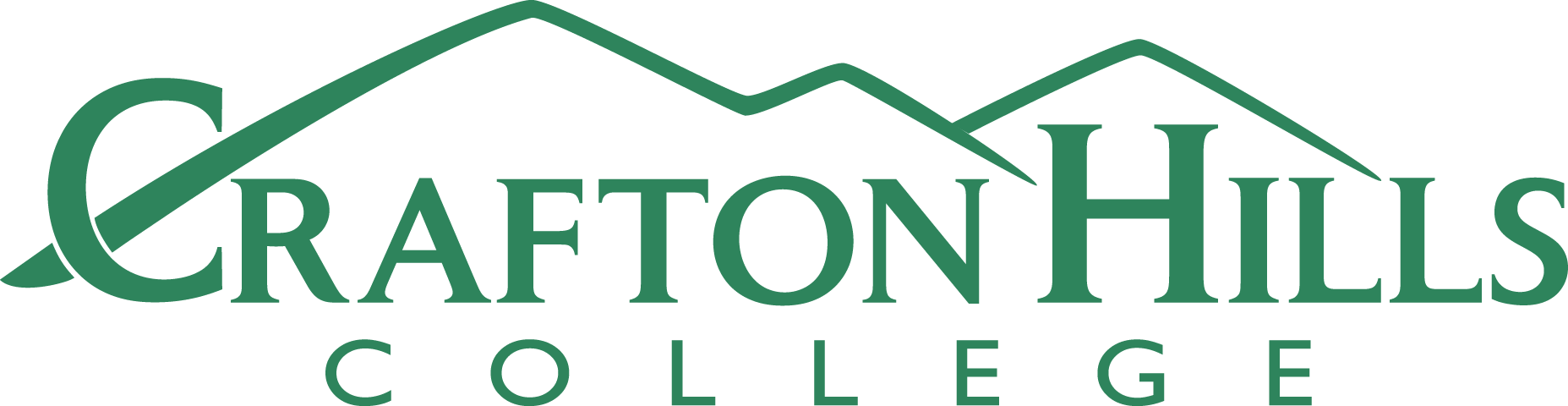 Crafton Hills CollegeEducational Master Plan
Discovery Report Presentation
September 13, 2022
Introduction: SBCCD Integrated Planning Model
Overview of College profile Contents
Internal Scan
Student Profiles and Success Metrics 
College Survey Results 
External Scan
Workforce Data & Program Gap Analysis 
CTE Advisory Committee Employer Survey Results 
College Listening Session Themes
District (DSO) Listening Session Themes: EMP Implications
Next Steps
Presentation Outline
[Speaker Notes: Quantitative and qualitative data
Many different ways of getting input]
Guide for Participants
As you listen today and read the Discovery Report, please keep these four questions in mind. Jot down notes for use in your upcoming planning committee meetings. 
Is anything in the document surprising to you?
Does the data indicate any potential opportunities for the College?
Does the data indicate any possible threats or challenges for the College?
Does anything in the document make you curious?
Introduction: SBCCD Integrated Planning Model
Overview of College profile Contents
Internal Scan
Student Profiles and Success Metrics 
College Survey Results 
External Scan
Workforce Data & Program Gap Analysis 
CTE Advisory Committee Employer Survey Results 
College Listening Session Themes
District (DSO) Listening Session Themes: EMP Implications
Next Steps
Introduction
SBCCD 
Strategic 
Plan
Alignment
And
Integration
College
Educational
 Master
Plans
DSO
Plan
SBCCD Integrated Planning Model
BOARD ADOPTS SBCCD STRATEGIC PLAN
Creation of Goals
Creation of Objectives
Monthly Updates to the Board
COLLEGE EDUCATIONAL MASTER PLANS
Aligned with SBCCD Goals. Responsive to local service area students and communities. Responsive to educational, business, and industry partners. Collaborative partner for economic and community development plans and vitality of the service region.
Creation of Strategic Directions 
Creation of Supporting Actions
Creation of Implementation Plans (Operational – Divisions & Depts)
DSO PLAN
Aligned with SBCCD Goals and supportive of College EMPs.
Creation of Strategic Directions
Creation of Supporting Actions
Creation of Implementation Plans (Operational | DSO Divisions)
SBCCD Strategic Plan Goals
GOAL 1:  Eliminate Barriers to Student Access and Success
GOAL 2:  Be a Diverse, Equitable, Inclusive, and Anti-Racist Institution
GOAL 3:  Be a Leader and Partner in Addressing Regional Issues
GOAL 4:  Ensure Fiscal Accountability / Sustainability
Introduction: SBCCD Integrated Planning Model
Overview of College Profile Contents
Internal Scan
Student Profiles and Success Metrics 
College Survey Results 
External Scan
Workforce Data & Program Gap Analysis 
CTE Advisory Committee Employer Survey Results 
College Listening Session Themes
District (DSO) Listening Session Themes: EMP Implications
Next Steps
Overview
Overview of the 8 College Profile Components
Internal Scan
Student Profiles and Success Metrics
College Survey Results 
External Scan
Workforce Data & Program Gap Analysis 
CTE Advisory Committee Employer Survey Results 
College Listening Session Themes
District (DSO) Listening Session Themes: Implications for College EMP
Introduction: SBCCD Integrated Planning Model
Overview of College Profile Contents
Internal Scan
Student Profiles and Success Metrics 
College Survey Results 
External Scan
Workforce Data & Program Gap Analysis 
CTE Advisory Committee Employer Survey Results 
College Listening Session Themes
District (DSO) Listening Session Themes: EMP Implications
Next Steps
Internal Scan
Enrollment Trend
[Speaker Notes: Headcount and ftes dropped in 2020 by 9.8% and 11% respectively. 
State CCs declined by 10.1% and 11.7%.]
Gender
[Speaker Notes: Over the five-year period, female enrollments fell by 1,800 while male enrollments fell by 2,386.]
Age
[Speaker Notes: Over the five-year period, female enrollments fell by 1,800 while male enrollments fell by 2,386.]
Race & Ethnicity
Unit Load
Introduction: SBCCD Integrated Planning Model
Overview of College Profile Contents
Internal Scan
Student Profiles and Success Metrics 
College Survey Results 
External Scan
Workforce Data & Program Gap Analysis 
CTE Advisory Committee Employer Survey Results 
College Listening Session Themes
District (DSO) Listening Session Themes: EMP Implications
Next Steps
Student Profiles and Success Metrics
Student Profiles and Success Metrics
CHC
[Speaker Notes: Identify Data Source
Remind audience the 2019-2020 focus
Highlight student count differs among applications]
Student Profiles & Success Metrics
[Speaker Notes: Discuss the interrelatedness of these]
Student Profiles & Success Metrics (cont.)
CCC Vision For Success: To drive improvement, student access, equity, and success for all students. 

6 Goals:
Increase completion
Increase transfer rates
Reduce unit accumulation
Increase workforce employment
Reduce equity gaps / close achievement gap
Reduce regional achievement gaps
Student Profiles & Success Metrics (cont.)
Guided Pathways:  4 Pillars

Clarify the Path
Enter the Path
Stay on the Path
Ensure Learning
Student Profiles & Success Metrics (cont.)
Student Equity and Achievement Program: Equity Plan Metrics

Successful Enrollment
Completed Transfer-Level Math and English
Persistence: First Primary Term to Secondary Term
Transfer 
Completion
Student Profiles & Success Metrics (cont.)
Student Centered Funding Formula 
Base Allocation
Financial Aid
Student Outcomes
Students earning degrees and credit certificates
Students transferring to four-year colleges and universities
Students completing college math and English in first academic year
Students completing nine or more career education units 
Students attaining a regional living wage
Student Profiles and Success Metrics
California Community Colleges Chancellor’s Office
Data Sources:  MIS DataMart and LaunchBoard Student Success Metrics 
Student dataset focus: Academic Year for 2019-2020
Student data definitions: Technical definitions may be different among tools
Datasets will be updated as the college re-submits data – date stamped
Student Success Metrics by Race/EthnicityStudent Type
[Speaker Notes: Identify Data Source
Remind audience the 2019-2020 focus
Highlight student count differs among applications]
Student Success Metrics by Race/Ethnicity (cont.)Course Success Rate
[Speaker Notes: Identify Data Source
Remind audience the 2019-2020 focus
Highlight student count differs among applications]
Student Success Metrics by Race/Ethnicity (cont.)Course Enrollments
Masked values are for groups less than 10 students
[Speaker Notes: Identify Data Source
Remind audience the 2019-2020 focus
Highlight student count differs among applications]
Student Success Metrics by Race/Ethnicity (cont.)Completed Transfer-Level Math and English
[Speaker Notes: Identify Data Source
Remind audience the 2019-2020 focus
Highlight student count differs among applications]
Student Success Metrics by Race/Ethnicity (cont.)Earned 9+ Career Education Units
[Speaker Notes: Identify Data Source
Remind audience the 2019-2020 focus
Highlight student count differs among applications]
Student Success Metrics by Race/Ethnicity (cont.)Persistence Fall to Spring
[Speaker Notes: Identify Data Source
Remind audience the 2019-2020 focus
Highlight student count differs among applications]
Student Success Metrics by Race/Ethnicity (cont.)Percent of Students Who Attained the Vision for Success Goal Completion Definition or Transferred to a Four-Year
[Speaker Notes: Identify Data Source
Remind audience the 2019-2020 focus
Highlight student count differs among applications]
Student Success Metrics by Race/Ethnicity (cont.)Number of Students Who Attained the Vision for Success Goal Completion Definition or Transferred to a Four-Year
[Speaker Notes: Identify Data Source
Remind audience the 2019-2020 focus
Highlight student count differs among applications]
Student Success Metrics by Race/Ethnicity (cont.)Average No. of Units Accumulated by All First Time Associate Degree Earners
[Speaker Notes: Identify Data Source
Remind audience the 2019-2020 focus
Highlight student count differs among applications]
Student Success Metrics by Race/Ethnicity (cont.)Average No. of Units Accumulated by All First Time Earners of Associate Degrees for Transfer
[Speaker Notes: Identify Data Source
Remind audience the 2019-2020 focus
Highlight student count differs among applications]
Student Success Metrics by Race/Ethnicity (cont.)Percentage of non-transfer students who were unemployed and became employed after exiting college
[Speaker Notes: Identify Data Source
Remind audience the 2019-2020 focus
Highlight student count differs among applications]
Student Success Metrics by Race/Ethnicity (cont.)Median Annual Earnings After Exiting the College
Minimum 
Wage
[Speaker Notes: Identify Data Source
Remind audience the 2019-2020 focus
Highlight student count differs among applications]
Introduction: SBCCD Integrated Planning Model
Overview of College Profile Contents
Internal Scan
Student Profiles and Success Metrics 
College Survey Results 
External Scan
Workforce Data & Program Gap Analysis 
CTE Advisory Committee Employer Survey Results 
College Listening Session Themes
District (DSO) Listening Session Themes EMP Implications
Next Steps
College Survey Results
Respondent Profile
Taking More Classes
CHC: Please indicate the degree to which you agree or disagree with each of the following statements:
CHC: Please select which of the following supports would be beneficial to you as a supplement to your Math course(s): (Check all that apply.)
CHC: Please select which of the following supports would be beneficial to you as a supplement to your English course(s): (Check all that apply.)
CHC: How would you rate the following regarding online teaching? n=29
Faculty & Classified Staff
Faculty & Classified Staff
Technology Needs – All Respondents
[Speaker Notes: 89.1% well or extremely well]
Greatest Strengths of the College
Greatest Strengths Related to Programs & Services
Introduction: SBCCD Integrated Planning Model
Overview of College Profile Contents
Internal Scan
Student Profiles and Success Metrics 
College Survey Results 
External Scan
Workforce Data & Program Gap Analysis 
CTE Advisory Committee Employer Survey Results 
College Listening Session Themes
District (DSO) Listening Session Themes: EMP Implications
Next Steps
External Scan
Service Area Population Growth
County Age Profile
County Race/Ethnicity Profile
[Speaker Notes: Not significant change in the next 5 years]
Maximum Educational Attainment
No College: 33.6%
Introduction: SBCCD Integrated Planning Model
Overview of College Profile Contents
Internal Scan
Student Profiles and Success Metrics 
College Survey Results 
External Scan
Workforce Data & Program Gap Analysis 
CTE Advisory Committee Employer Survey Results 
College Listening Session Themes
District (DSO) Listening Session Themes: EMP Implications
Next Steps
Workforce Data & Program Gap Analysis
Recommendations CHC
Program Gaps – Associate’s Degree CHC
Programs to Consider for Addition CHC
Heavy and Tractor-Trailer Truck Drivers 
Carpenters 
Construction Laborers 
First-Line Supervisors of Transportation and Material Moving Workers, Except Aircraft Cargo Handling Supervisors 
Medical Secretaries and Administrative Assistants 
Painters, Construction and Maintenance 
Operating Engineers and Other Construction Equipment Operators 
Order Clerks 
Dental Assistants 
Dental Hygienists 
Occupational Therapy Assistants 
Sales Representatives of Services, Except Advertising, Insurance, Financial Services, and Travel 
Insurance Sales Agents 
Office and Administrative Support Workers, All Other 
Production, Planning, and Expediting Clerks 
Securities, Commodities, and Financial Services Sales Agents
[Speaker Notes: High demand and high wages]
Introduction: SBCCD Integrated Planning Model
Overview of College Profile Contents
Internal Scan
Student Profiles and Success Metrics 
College Survey Results 
External Scan
Workforce Data & Program Gap Analysis 
CTE Advisory Committee Employer Survey Results 
College Listening Session Themes
District (DSO) Listening Session Themes: EMP Implications
Next Steps
CTE Advisory Committee Employer Survey
Respondents CHC
Respondents Profile CHC
Rate the following comments CHC
Rate the following Comments CHC
Introduction: SBCCD Integrated Planning Model
Overview of College Profile Contents
Internal Scan
Student Profiles and Success Metrics 
College Survey Results 
External Scan
Workforce Data & Program Gap Analysis 
CTE Advisory Committee Employer Survey Results 
College Listening Session Themes
District (DSO) Listening Session Themes: EMP Implications
Next Steps
College Listening Session Themes
Internal Listening Sessions CHC
External Listening Sessions CHC
Top Ten Listening Session Themes
Regional Demographics and the Impact of the COVID Pandemic

Student Access, Marketing, Outreach and Recruitment 
Strategic Enrollment Planning and Management for Stabilization and Potential Growth 
 Academic and Support Services
 Diversity, Equity, and Inclusion
Top Ten Listening Session Themes (cont.)
Guided Pathways, Program Design and Delivery 
Education, Business, Industry, and Governmental Partnerships
Planning, Evaluation, and Advancement
Organizational Design and District / College Relations 
Professional Development
Regional Demographics and the Impact of the COVID Pandemic
Better understand large shift in student demographics
Increase area's college-going rate
Students need and desire greater engagement and help
Increase professional development for faculty and staff
Expand mental health counseling, for students and staff
Encourage robust return to on-campus presence while maintaining ample online classes; ensure user-friendly online registration & easy access to counselors
[Speaker Notes: Bullet 3: In some cases, more empathy from faculty
Bullet 4: Plan professional development after COVID to include the application of what has been learned.
Bullet 6: Need welcoming events and marketing banners to let students know CHC is happy they are back on campus.]
Student Access, Marketing, Outreach, and Recruitment
Significantly increase student outreach, especially marginalized individuals
Infuse outreach strategy with DEI
Marketing strategies should include popular social media
Better student communication needed
Consider CHC parent and family nights to provide information and hear/address concerns
[Speaker Notes: Bullet 1: Go to where prospective students are located. Need more Hispanic and African-American students on campus.
Bullet 4: (i.e., registration start date and Guided Pathways information)]
Student Access, Marketing, Outreach, and Recruitment (cont.)
Greater engagement with communities and business partners
Encourage presence of community members on campus through various activities
Increase outreach to students in public schools, including middle-school students
[Speaker Notes: Bullet 1: Outreach and recruit in workplaces; many working people would like to know about options to advance or change their careers.]
Strategic Enrollment Planning and Management for Stabilization and Potential Growth
Ensure enrollment strategies have measurable outcomes and assess progress
Work incrementally toward achieving desired FTES goal by 2024-25 (end of stabilization funding)
Create best mix of online and in-person classes based on student demand and student success
Enhance course schedules - evening & weekend offerings
Increase alignment of CHC and Valley classes for low enrollment classes and scarce offerings
[Speaker Notes: Bullet 3: Students are having difficulty with split days of online and face-to-face classes on the same days.
While certain classes are preferred F2F, academic online classes are preferred due to limited transportation.]
Strategic Enrollment Planning and Management for Stabilization and Potential Growth (cont.)
Find ways whereby students not admitted to CSUs and UCs are redirected to CHC
Look strategically at enrollment strategies; improve metrics to increase funding  
Maintain focus on being a comprehensive college, regardless of size and budget
Academic and Support Services
Student Success (Retention/Persistence/Completion)
Use of Canvas by all faculty to - more student-user friendly
Students need greater awareness of available services & resources
First Year Experience course needed by more students
Increase “in-reach” programs to existing students
Increase tech support for students
Expand zero-cost textbooks

Academic Support Services / Tutoring 
Multilingual learners need more support, tech support, and common space to build community
Expand services for evening students
[Speaker Notes: SS Bullet 2: Faculty members should provide a list of all resources available to students.
SS Bullet 3: Perhaps require FYE class for all new full-time students.
ASST Bullet 3: Services now practically zero; (i.e., tutoring, etc.)]
Academic and Support Services (cont.)
Student Support Services
Grow the Career Center
Increase available services for mental health concerns
Ensure faculty onboarding includes information and processes regarding accessibility for students
Increase student awareness of their rights (i.e. Title IX, etc.)
[Speaker Notes: Bullet 3: Increased effort to orient / explain to instructors students’ need for accessibility
Currently persons knowledgeable in accessibility aren’t allowed to review/evaluate what instructors are doing in their classrooms or online instruction
Some instructors (maybe 20%) are either unresponsive or slow to respond to DSPS staff requests]
Diversity, Equity, and Inclusion
Diversity, Equity, Inclusion, Anti-racism (DEIA) 
Ensure a welcoming and equitable campus/learning environment
Create a multi-cultural center on campus 
Develop a first-generation-student center on campus
Expand to scale the good work of Puente and Umoja
Consider robust ethnic studies program and intentional activities for multilingual students
Involve all faculty in online DEI training
Increase employee diversity to reflect student diversity
DEI data needs to be accessible and disaggregated
[Speaker Notes: Bullet 1: CHC is not very diverse, and campus can seem unwelcoming. Students of color need to feel more welcome on campus as employees really care about all students. Class syllabi and course outline of record should include equity statement(s). Provide more help to older, re-entry students (e.g., students in their 40’s)
Bullet 2: “Equity Village”; Have been told there’s no space for one, but we should find space to institutionalize an inclusive campus environment.
Bullet 8: And potentially tied to faculty annual evaluations (may be a labor union issue).]
Diversity, Equity, and Inclusion (cont.)
Campus Life / Clubs /Athletics
Increase campus events to create more spirit and engagement of employees, their family members, and students
Campus activities need to be well organized & staffed equitably
Build on success of Three Peaks for interaction with students outside of college
Increase athletic offerings (intramurals and competitive sports)
Ensure students’ access to food, vending machines, shuttle service, bike racks, etc. to encourage increased time on campus
[Speaker Notes: Bullet 1: (i.e., carnival, welcome to campus events, etc.)
Bullet 3: (i.e., soccer, football, etc.) Need a place where basketball can be played (pick-up and scheduled intramurals)]
Guided Pathways, Program Design and Delivery
Guided Pathways / Program Design / Program Mix 
Increase availability of advanced STEM classes

Consider increase of fully online instructional programs

Continue and enhance Guided Pathways for students

Consider addition of instructional programs
Sustain Honors Program
[Speaker Notes: Bullet 1: These classes are limited and not online.
Bullet 3: Guided Pathways group could facilitate increased outreach to students.
Bullet 4: (i.e., Bachelor's degree is under development and has been submitted to the state for approval)

Bullet 5: : Less dependent on one person; more stable funding]
Guided Pathways, Program Design & Delivery (cont.)
Distance Education / Delivery Modes
Consider a Center for Online Studies
Assess and assist students to determine which modality works best for them: remote, online, hybrid, or in person
Provide additional training for online faculty in DEI & improved respect for students’ time, circumstances, background, 
Ensure sufficient online academic support for students
Need full-time Distance Education Coordinator and Instructional Designer positions
Need dedicated area to create high quality video productions
[Speaker Notes: Bullet 1: To coordinate and increase 100% online degree programs and serve as a resource and assist faculty.
Bullet 6: (i.e., Meet the Faculty and content video productions)]
Guided Pathways, Program Design & Delivery (cont.)
Distance Education / Delivery Modes (cont.)
University partnerships for students to complete their online bachelor's degrees
Grow online programs/degrees to reduce completion obstacles
Student access to hardware and software when off-campus for online courses
Online courses need formal reviews
Continue to improve online student services
Consider adoption of HyFlex as instructional/learning mode
Education, Business, Industry, and Governmental Partnerships
Expand communication with, and outreach to, K-12 schools, especially in relation to career pathways and dual enrollment
Better outreach and connection to K-12 partners, including dual enrollment
Work with K-12 to expand offerings; work on policies & logistics
Encourage more high school students to purposely choose career pathways
Hire dual enrollment counselors to work closely with high school students
Education, Business, Industry, and Governmental Partnerships (cont.)
Expand communication with, and outreach to, K-12 schools, especially in relation to career pathways and dual enrollment
Visit with Yucaipa/Calimesa SD students prior to Senior year
Outreach to middle schools; encourage students to think about career paths 
More bridges from adult school to CHC for ESL students
Expand CTE dual enrollment offerings with K-12 partners
Improve CHC's image among students in Redlands Unified School District
Education, Business, Industry, and Governmental Partnerships (cont.)
Expand communication with other post-secondary institutions
Increase student transfer rate; encourage more students to transfer and obtain a four-year degree
Ensure Transfer Center has an expanded, sustainable, and predictable budget
Consider resource sharing with university partners to better serve students
Better utilize pathways to streamline student transferability of courses
[Speaker Notes: Bullet 1: Out of 1600 CHC students who are transfer ready, only 600 apply to transfer
Bullet 2: Many job openings in the area require bachelor’s degree as a minimum.
Bullet 3: i.e.. Financial Aid
Bullet 4: (e.g., Redlands Adult School-->CHC-->CBU/UofR/Loma Linda)]
Education, Business, Industry, and Governmental Partnerships (cont.)
Increase collaboration with local governmental agencies
Work closely with County Economic Development Department
Increase shared services between CHC and the City of Yucaipa
Expand internship opportunities with local business partners
Improve communication between college, program advisory committees, and state regulatory agencies
[Speaker Notes: Bullet 2: (i.e.. theater)
Bullet 4: (i.e.. Fire training)]
Education, Business, Industry, and Governmental Partnerships (cont.)
Expand collaborations with local businesses 
Improve connection with local employers
Expand corporate training opportunities with local industries
Increase Advisory Committee employer participation
Assist local businesses with acquisition of qualified employees
Improve employability skills of students/graduates 
Encourage and train students to become entrepreneurs
[Speaker Notes: Bullet 1: Potential opportunities for student internships and apprenticeships. Community buy-in and support of CHC students would be helpful (i.e., available student discounts at businesses, etc.)
Bullet 2: Improve responsiveness to community partners so they won't resort to providing internal training vs CHC training for their job needs (i.e.. - Sorenson Engineering, a microtechnology machining company in Yucaipa; - ESRI, an international renowned GIS software company in Redlands)
Bullet 3: Opportunity to revitalize advisory committee memberships, expectations, participation, standardized agendas, etc.
Bullet 4: (especially small businesses)

Bullet 4: (e.g., time management, communication, and organizational skills)]
Education, Business, Industry, and Governmental Partnerships (cont.)
Workforce Development
Provide timely response to business/industry needs
Increase partnerships/pipelines for CTE programs
Streamline pathways for degrees
Increase availability of online CTE programs
Develop more CTE skills trade programs

Non-Credit Instruction / Continuing Education / Adult Education / Contract Ed
Create robust community enrichment non-credit offerings
Greater exploration of potential non-credit course offerings
[Speaker Notes: WD Bullet 1: Process too slow.
WD Bullet 2: (e.g., cybersecurity)
WD Bullet 3: (machinists, welders, paralegals)
NCI/CE Bullet 1: (e.g., yoga, arts, etc.)]
Planning, Evaluation, and Advancement
Program Review / Institutional Effectiveness / Accreditation / Research / Integrated Planning
Ensure CTE programs and Department Chairs access to comprehensive data, including job placement rates
Consideration of programmatic accreditor recommendations

Program Change / Innovations
Intentional and proactive decisions
Greater focus on prior learning
Better connections among disciplines/programs/faculty needed
[Speaker Notes: PRIE Bullet 2: One CTE program requires additional staff support
PC/I Bullet 1: Decisions not just be default or because of crisis
PC/I Bullet 2: Whether that is traditional or formal education or military training or other sources]
Organizational Design and District / College Relations
Organizational Efficiencies / Centralized & Decentralized Services 
Streamline business practices of colleges and district
Improve communication between college and district
Create greater equality between the two SBCCD colleges
Create more opportunities for CHC and Valley staff to collaborate
More support for professional development of classified staff
Need for classified staff representation on committees
Given limited staff, streamline processes to increase efficiency and focus on most important initiative(s)/issue(s) to prioritize
[Speaker Notes: Bullet 2: Supervisors should release classified staff to attend professional development activities.
Bullet 3: CHC is smaller than Valley, so individual CHC people are required to do multiple things instead of dividing responsibilities among many employees. Determine which groups on campus should be responsible.
Bullet 4: Examples include Equity and Regional Transfer Opportunities.
Bullet 7: Many employees are over-extended and wear a lot of hats to fill a lot of gaps]
Organizational Design and District / College Relations (cont.)
Information and Communication / Website
Improve communication with students
Create well-rounded communication plan for students, faculty, staff
Improve student feedback process
Revamp college website to increase appeal for today's students
Invest in mobile application to increase student communication and awareness of campus events and desire for involvement
[Speaker Notes: Bullet 1: CHC could learn from SB Valley College, which does a better job of connecting with students regularly
Bullet 2: Ensure all are in the loop at all times. All messages go through the college’s marketing office, which tends to send messages in big overwhelming bunches.
Bullet 3: There should be better ways for students to provide feedback on faculty and staff.]
Organizational Design and District / College Relations (cont.)
Fiscal Resources / Grants / Budget Management
Increase staffing to support critical services and departments
Consider revision of SBCCD resource allocation model (RAM)
Equitable budget allocations needed
Resources required for grant writing opportunities
[Speaker Notes: Bullet 2: District's Strategic Plan Goal #9 addresses RAM; need strong leadership to do it- Assess CHC financial needs to determine how District and Valley can assist- Perception is that Valley is overfunded and CHC is underfunded]
Organizational Design and District / College Relations (cont.)
Facilities / Sustainability

Increase campus signage and wayfinding
Accommodations for physical accessibility is difficult due to elevators being hidden, not well maintained, or turned off
Basic instructional supplies unavailable in classrooms
Additional workspaces needed for adjunct faculty
[Speaker Notes: Bullet 1: Add signs that welcome students and show support. Need to improve ways for students to navigate and get around on campus, especially for students with disabilities.
Bullet 3:  (i.e., whiteboard markers and erasers)
Bullet 4:  They have to reserve private spaces to meet with students.]
Organizational Design and District / College Relations (cont.)
Human Resources Processes; Security
Improve new-hire orientation & onboarding
Revise faculty hiring process to:
Prioritize how new faculty are hired
Include Deans participation and input
Incorporate data in decision making
Consider increased pay for student employees with greater focus on their employment 
Need for full-time security on campus
Professional Development
Full-time professional development coordinator needed for campus, including classified staff and students
Increase relevant, viable opportunities for classified staff
Expand professional development for ESL faculty
Streamline process for part-time faculty to apply for professional development funds
Need to offer more advanced accessibility training
Enhance faculty professional development offerings
[Speaker Notes: Bullet 6: Some are disrespectful, not empathetic, and insensitive to student needs.]
Introduction: SBCCD Integrated Planning Model
Overview of College Profile Contents
Internal Scan
Student Profiles and Success Metrics 
College Survey Results 
External Scan
Workforce Data & Program Gap Analysis 
CTE Advisory Committee Employer Survey Results 
College Listening Session Themes
District (DSO) Listening Session Themes: EMP Implications
Next Steps
District(DSO) Listening Session Themes
District (DSO) Listening Session Themes: Implications for College EMP
Policies, Procedures, Processes, and Practices
There is only one set of BPs and APs for the whole District; Ensure BPs & APs are being applied consistently across all SBCCD sites
Need a formal BP/AP review cycle and process: include CCLC Updates and ensure compliance with state & federal legal requirements
Provide orientation and training as needed
Align College processes and practices (currently inconsistent among college catalogs, websites, and college forms)
Plans are underway to implement a common student application district-wide
Contracts / Agreements need to be reviewed regularly (e.g., CCAP)
District (DSO) Listening Session Themes: Implications for College EMP (cont.)
Grant Processes
Proactive procurement, aligned with District and Colleges’ priorities
Improve grant management practices; provide training as needed

Police Services
Re-evaluate location of “District Emergency Operation Center”
Consider additional support for students and staff in the transition back to campus and reassess Emergency Operation Plan
District (DSO) Listening Session Themes: Implications for College EMP (cont.)
Human Resources, DEIA, and Contract Services
Reconcile and align job descriptions across the District
Reduce “invisible labor” and integrate into job descriptions
Address pay-equity inconsistencies
Infuse / embed DEIA principles and practices into the workplace, job descriptions, and onboarding and professional development activities
Develop a more comprehensive onboarding process
Include DSO services and DEI priorities
Assess new employees’ knowledge and skills in these areas
Provide training and professional development as needed
District (DSO) Listening Session Themes: Implications for College EMP (cont.)
Human Resources, DEIA, and Contract Services (cont.)
Need consistent process to secure contracts for services and hiring short-term employees; DSO provides support for college contract procurement processes 
Need a comprehensive review and training of HR and contract processes

Fiscal Services
Budget development process needs tied more closely with District Plan and the two colleges’ EMP priorities
Budget allocation model should be reassessed post-COVID
District (DSO) Listening Session Themes: Implications for College EMP (cont.)
Facilities
Facilities planning post-COVID will need to be addressed based on enrollments, educational programming, and delivery mix for the future
Move from “energy efficient” to “zero-net energy”; Elite gold to Platinum

IT Services
Centralize IT servers & operational processes “not related to functional users”
Computer update and migration plan needs clarified
Coordinate CCCCO MIS data submissions; ensure review and use by Colleges
Cybersecurity; assess & reduce vulnerabilities
District (DSO) Listening Session Themes: Implications for College EMP (cont.)
IT Services (cont.)
Assess the quality and comprehensiveness of “redundant information systems” to ensure cyber security and recovery
Review, assess, and streamline applications across District; eliminate duplicative systems; implement modules and provide training
Functional gap analysis; assess and streamline business processes; ensure consistency between colleges
Students need single sign-in and  software applications’ consistency & support
Help Desk services: need metrics on need, usage, and level of service
Enhance ongoing staff training and professional development for technology
District (DSO) Listening Session Themes: Implications for College EMP (cont.)
Institutional Effectiveness and Research

Process for monitoring progress on EMPs under the new SBCCD Integrated Planning Model, and organizational structure, will need to be updated

Identification of KPIs (Key Performance Indicators) at various decision-making levels, and metrics to be used, will better support:
Vision for Success, Guided Pathways, SEAP (Student, Equity, and Achievement Program), and the Student Centered Funding Formula
Examination of disaggregated data and equity gaps
District-wide program review and decision-making
District (DSO) Listening Session Themes: Implications for College EMP (cont.)
Contract Education
Coordination between Contract Ed, College Programs, and Guided Pathways (benefits students, employers, and FTES goals)
Alignment of noncredit to credit programs of study
Instruction and Student Services
Ensure consistent processes, esp. for specialized populations
Consistent, streamlined student support services needed across colleges
Greater consistency needed between the two colleges to support student success, progression and completion
Curriculum 
Course pre-requisites
Degree patterns
District (DSO) Listening Session Themes: Implications for College EMP (cont.)
Overall Considerations
The need for consistency between the two colleges is a recurring theme
Regular coordinating meetings between district and college staff by function to coordinate, streamline, ensure consistency(e.g., VCES meeting with College VPs of Instruction & Student Services)
Strengthen DSO <⏤> College relations; consider:
DSO staff scheduling regular college visits with “drop-in office hours”
Colleges proactively inviting DSO staff to college council meetings for updates on their respective areas 
Program Review process needs an administrative decision-making component with rubric / metrics for program expansion, reduction, revitalization, or discontinuance
More use of KVCR in College programs, internships, activities, and to strengthen community connections and outreach
Introduction: SBCCD Integrated Planning Model
Overview of College Profile Contents
Internal Scan
Student Profiles and Success Metrics 
College Survey Results 
External Scan
Workforce Data & Program Gap Analysis 
CTE Advisory Committee Employer Survey Results 
College Listening Session Themes
District (DSO) Listening Session Themes: EMP Implications
Next Steps
Next Steps
Next Steps
Q & A and Quick Comments
Is anything in the document surprising?
Does the data indicate any potential opportunities for the College?
Does the data indicate any possible threats or challenges for the College?
Does anything in the document make you curious?